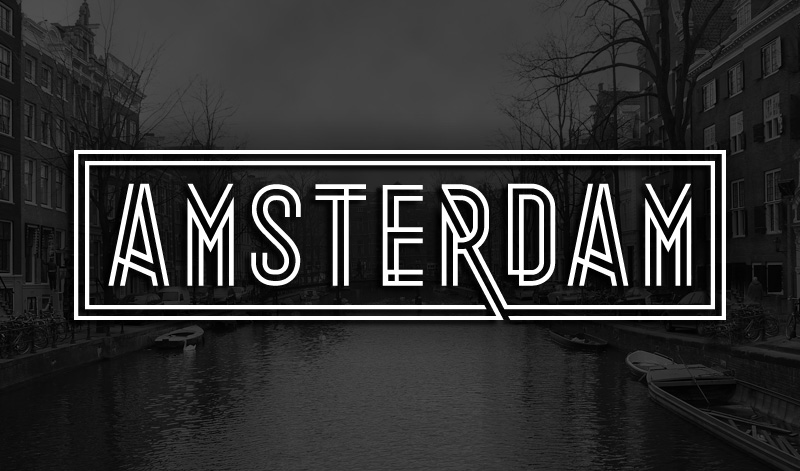 Erasmus
Ubytování
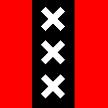 Od školy dostanete doporučení na tři agentury, které zařízují bydlení pro studenty:
De Key
DUWO
Ymere
Ceny se pohybují od 350 - 500 euro za měsíc
Poplatky agenturám jsou vysoké, ale vyplatí se
Doprava
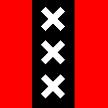 MHD je hodně drahé
Vyplatí se sehnat si co nejdříve kolo, dostanete se s ním všude a chozením pěšky se okradete o dost času
Rozhodně si ovšem jako první pusťe nějaké video o pravidlech jízdy na kole v Holandsku
Stále se rozhlížejte a aut se nebojte, spíše ostatních cyklistů a řidičích skůtru! :D
Facebookové skupiny
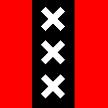 ISN Amsterdam Online Market
Skupina kde levně koupíte nejrůznější bazarové věci, většinou od studentů, kteří zde byli pár měsíců a odjíždějí
Bike Marketplace – Amsterdam
Nejlevnější možnost sehnat kolo, ale buďte obezřetní
NS Group-tickets Amsterdam
Vlaky jsou v holandsku drahé, pokud si neseženete skupinovou jízdenku na této skupině (rozdíl 30 euro)
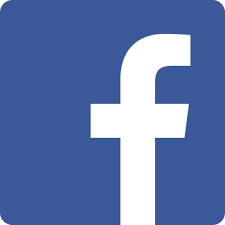 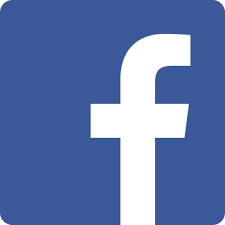 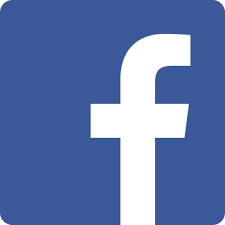 Jak ušetřit za potraviny
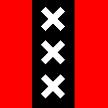 Používat bonus card v řetězcích Albert Heijn
Je možné ušetřit třetinu až polovinu ceny nákupu, dle přizpůsobivosti a šikovnosti
Ovoce a zeleninu nakupovat na venkovních trzích
Je čerstvější a levnější
Hodně fastfoodů a obchodů mají slevy pro studenty
Například NewYork pizza ;)
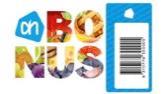 Zajímavosti
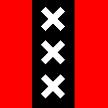 Holanďané jsou přívětiví a velice společenští
Všichni umí anglicky a rádi vám s tím pomohou
Díky jejich hovornosti se brzy naučíte konverzovat
Ač se každému při slově Amsterdam první vybaví drogy a jiné neřesti, je to krásné město se skvělými obyvateli, které stojí za to navštívit na déle než víkend
Vtipně zpracovaná videa na dutch culture 
Na závěr snad jen: Proost!